The Jerusalem Church
A Model for All Time
Why Was it a Model?
Jesus Christ was its builder (Matt. 16:18)
The Holy Spirit communicated His will to the Apostles (John 16:12-15)
They spoke “as the Spirit gave them utterance” (Acts 2:4)
The church “continued steadfastly in the apostles’ teaching” (Acts 2:42)
This was a tribute to its original members.
A Local Church is:
A body  (1 Corinthians 12:27) and                            a body is only as healthy as its members.
A building (1 Corinthians 3:9) and                          a building is only as strong as its stones.  
A field (1 Corinthians 3:9) and                                 a field is only as fruitful as its soil.
This church was made up of good soil!
Why were they in the church?
Not Because:
		-- They liked the preachers
		-- They liked the church
		-- The church was popular
		-- They thought It might help them 			socially, politically or economically

THEY WERE IN IT BECAUSE THEY 	LOVED GOD’S TRUTH!
Peter had preached the Truth
Jesus had been crucified (Acts 2:22-23)
God had raised Him up (Vss. 24-32)
He was exalted at God’s right hand (vs. 33)
He had been made both Lord and Christ (36)
All of this was proved by 
		-- Prophecy (verses 25-31)
		-- Eye Witnesses (verse 32)
		-- Miraculous signs (verse 33)
They could have rejected it:
It was different from present beliefs.
It meant their leaders were mistaken. 
It came from unknown men.
It was spoken in an uncultured accent.
It might divide their families & friends.
It might prove dangerous.
Could have said, “That’ interesting.”
But they were “good soil.”
“Then those who gladly received his word were baptized; and that day about three thousand souls were added to them.”
					Acts 2:41
These formed the church in Jerusalem on its first day!
Four Things about their Reaction to Truth
1. They were willing to believe what was proved to be true.
“Then those who gladly received his word were baptized; and that day about three thousand souls were added to them.” (Acts 2:41)
Belief of truth is essential to salvation.  Mark 16:16, 2 Thess. 2:11-13
2.  They were immediately obedient to the truth.
“Then those who gladly received his word were baptized; and that day about three thousand souls were added to them.” (Acts 2:41)
Obedience to truth is essential to salvation.  James 2:26, John 3:36, Mark 16:16, Romans 2:8
All approved examples obeyed promptly!
3.  They remained faithful to truth even in persecution.
32 But recall the former days in which, after you were illuminated, you endured a great struggle with sufferings: 33 partly while you were made a spectacle both by reproaches and tribulations, and partly while you became companions of those who were so treated; 34 for you had compassion on me in my chains, and joyfully accepted the plundering of your goods, knowing that you have a better and an enduring possession for yourselves in heaven. 							      (Heb. 10:32-34)
Faithfulness to truth is essential                           		Heb.10:39; Matt.10:22; Rev. 2:10
4. They Shared the Truth with others
4. They PREACHED the Truth to others
“Therefore those who were scattered went everywhere preaching the word.” (Acts  8:4)
The Result: “fruit in all the world” (Col 1:6)
All of this proved that they were good soil!
Parable of Jesus in Luke 8:4-15
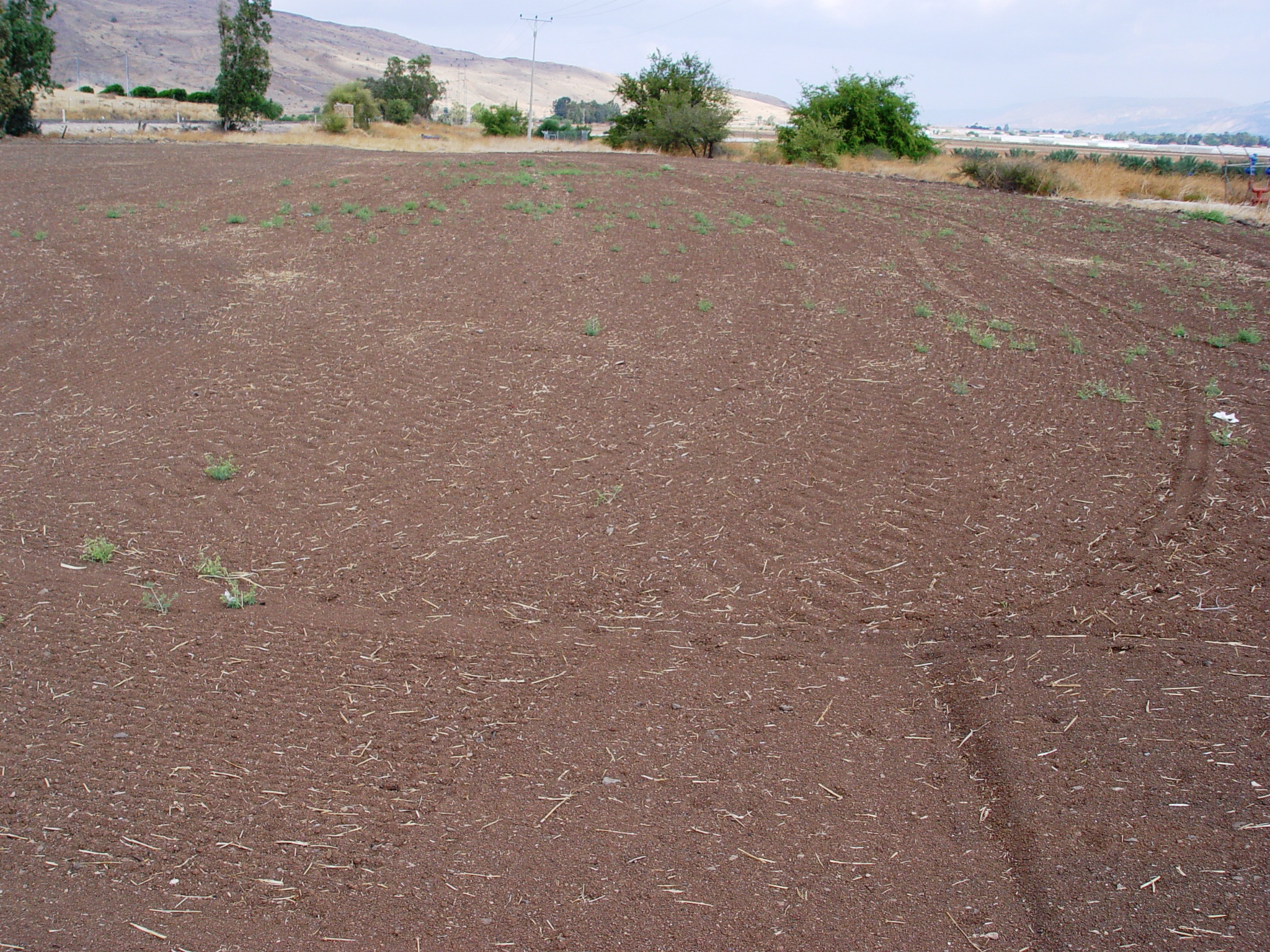 5 “A sower went out to sow his seed. And as he sowed, some fell…on good ground, sprang up, and yielded a crop a hundredfold.”
9 Then His disciples asked Him, saying, “What does this parable mean?”
15 The ones that fell on the good ground are those who, having heard the word with a noble and good heart, keep it and bear fruit             with patience.
Let Us Ask about the           Embry Hills Church:
Is this church made up of people drawn together by our love of truth?
This is the only legitimate basis      for unity!
Let Each of Us ask:          “What kind of soil am I?”
Am I ready to accept anything that is proved to be true regardless of the consequences?
Let Each of Us ask:          “What kind of soil am I?”
Am I ready to obey whatever is proved to be true regardless of the hardships that may be required?
Immediately?
Let Each of Us ask:          “What kind of soil am I?”
Am I willing to preach the gospel to others so that I may bear the fruit the Lord desires?